Франція
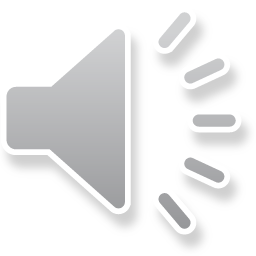 Франція - країна, що подарувала світові стільки прекрасних творів мистецтва, моду й шампанське, коньяк і парфуми. Батьківщина Наполеона й Едіт Піаф, мушкетерів і трубадурів, великих ідей і вишуканої кухні. У Франції людина вперше відірвалася від Землі й полетіла на повітряній кулі, з`явилася перша кінострічка братів Люмьер, піднялися до неба перші готичні собори. Вигляд багатьох міст світу створювався під впливом ідей, що народились в цій великій країні.
Париж - це Лувр, Тріумфальна арка, Єлисейські поля, Марсове поле, Ейфелева вежа, Будинок інвалідів, Трокадеро, Ля Дефанс - суперсучасний район Парижа.
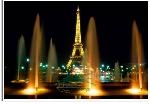 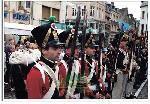 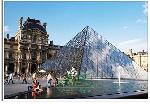 Зміст
Візитка
Символи
Форма правління
Адміністративно територіальний устрій
Історія
Фізико-географічне положення
Економіко-географічне положення
Природні умови та ПРП
Населення:
Загальні дані
Мова
Демографічна ситуація
Рівень урбанізації
Вікова та статева структура
Національний склад
Релігія
Культура
Господарство
Промисловість
Сільське господарство
Транспорт
Зовнішньоекономічні звязки
Регіональний поділ
Візитка
Столиця                                      Париж
Найбільше місто 	       Париж
Офіційна мова	                       французька
Державний устрій                   Президентська республіка
Президент	                       Франсуа Олланд
Прем'єр-міністр	      Жан-Марк Еро
Населення                                 перепис 2009 р. 	65 073 482
Валюта 	                      Євро - € (EUR)
Площа                     	     551 695 км²
Символи
Державний прапор - синьо-біло-червоний. Білий колір символізує королівську владу, а синій і червоний - кольори кокарди національної гвардії Парижа.
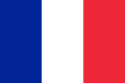 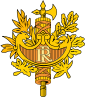 Державний герб - офіційно в країні державний герб не затверджено, проте є емблема Франції, яка стала символом країни після 1953 року.
Девіз: Liberté, Égalité, Fraternité
(Свобода, Рівність, Братерство)
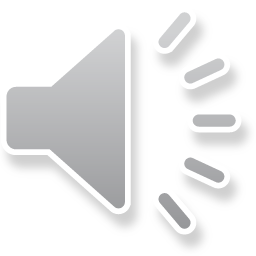 Національне свято — 14 липня — День взяття Бастилії (1789).
Форма правління
Президентська республіка
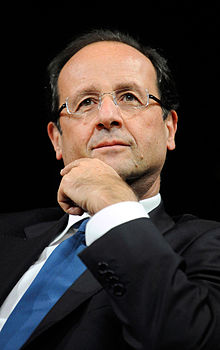 Глава держави — президент. Президент Франції обирається загальним прямим голосуванням строком на 5 років (до 2002 року — 7 років). Президент обирається абсолютною більшістю голосів.

На сьогоднішній день Президентом Французької республіки є Франсуа Олланд, обраний 22 квітня і 6 травня 2012 року.
Законодавча влада:
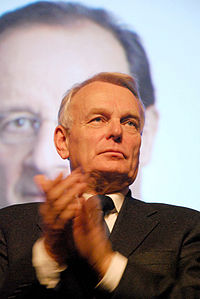 Законодавча влада здійснюється парламентом, який складається з двох палат: Національної асамблеї (нижня палата) і Сенату (верхня палата).
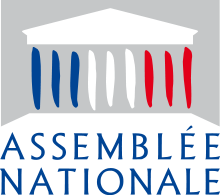 Логотип Національної
     Асамблеї Франції
Виконавча влада:
Виконавча влада здійснюється Президентом і Радою Міністрів (урядом). Президент призначає прем'єр-міністра і за його поданням — міністрів. Член парламенту не може бути одночасно членом уряду.

Рада Міністрів (уряд) сформована 14 листопада 2010 року.
Прем'єр-міністр 
Франції Жан-Марк Еро
Адміністративно – територіальний
 устрій
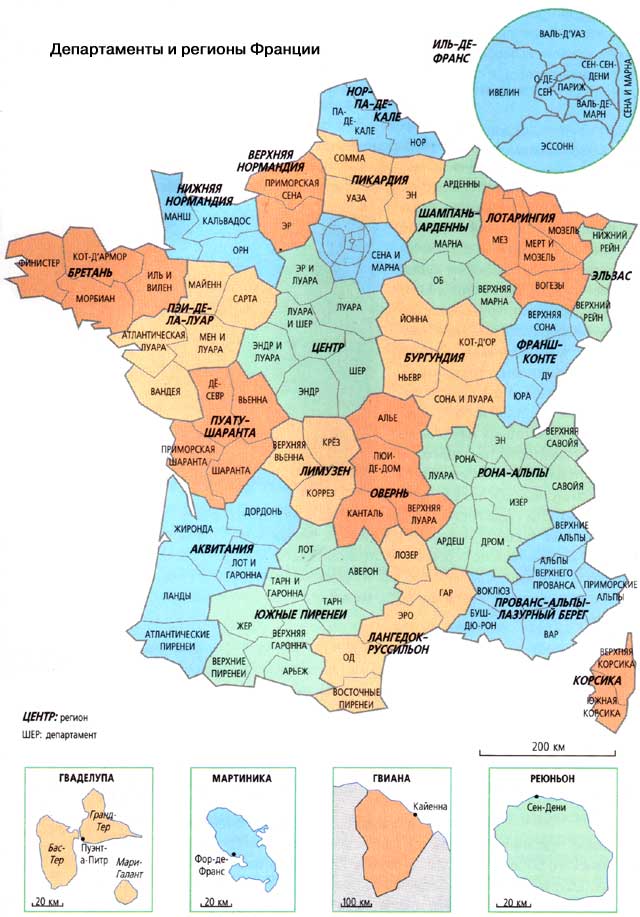 96 департаментів (département), 22 метропольних та 5 заморських регіонів (région), 329 округів (arrondissement), 3883 кантони (canton), 36783 комуни або муніципалітети (commune). Існує також поділ на 37 історичних провінцій.
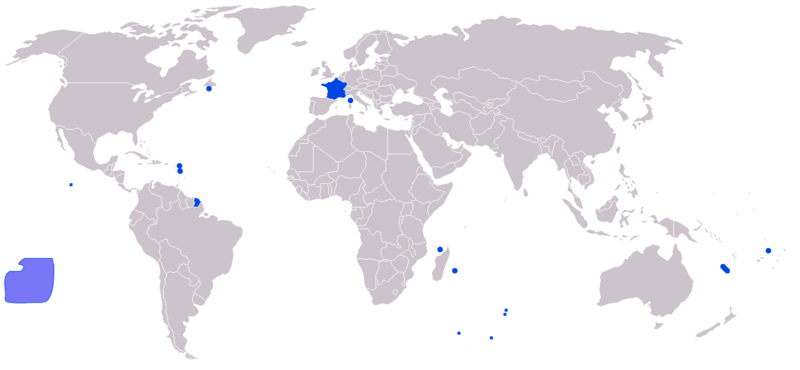 Заморські території
Володіння: в Америці — Гваделупа, Французька Гвіана, Мартиніка, Сен-Бартельмі, Сен-Мартен (Центральна Америка), Сен-П'єр і Мікелон (поблизу південно-східного узбережжя Ньюфаундленду); в Африці — Реюньйон та Майотта (біля південно-східного узбережжя);
5 заморських територій: в Океанії — Нова Каледонія, Французька Полінезія, до складу якої входять острови Товариства, Маркізькі острови, архіпелаг Туамоту, Тубуаї, острови Гамб'є; острови Уолліс і Футуна, розташовані на екваторі, в південно-західній частині Тихого океану між Фіджі і Самоа; Кліппертон. Французькі Південні та Антарктичні території розташовані на півдні Індійського океану. Завдяки цьому Франція є третьою державою світу (після США і Великобританії) за розмірами заморських володінь
Історія
Франція — європейська держава, історія якої мала величезний вплив на долю Європи. Поява першої людини на території сучасної Франції датується періодом Середнього палеоліту.

Перших мешканців змінили в Кам'яному віці кроманьйонці, які з'явилися приблизно 25000 років тому і в свою чергу були витіснені 16000 років опісля людьми епохи неоліту.
Середньовіччя

Середні віки ознаменувалися нескінченними битвами за владу між франкськими династіями.
У XI ст. настав час відродження і процвітання наук, незважаючи на триваючі війни з Англією. У цей же час країна втягнута в Хрестові походи — священну війну, яку вела Церква з нехристиянськими народами Сходу.
Назва «Франція» згадується з ХІ ст. Вона походить від латинського Regnum Francorum — «Королівство Франків».
Початок XV ст. — кінець Капетіанської династії. Франція продовжує Столітню війну (1337–1453 рр.) проти Англії. Національний дух військ значно підняла 17-річна дівчина, Жанна д'Арк, яка в 1429 році об'єднала французькі війська для захисту Орлеана. Її було схоплено, передано в руки англійців та засуджено. Загинула вона на багатті у місті Руан за єресь.
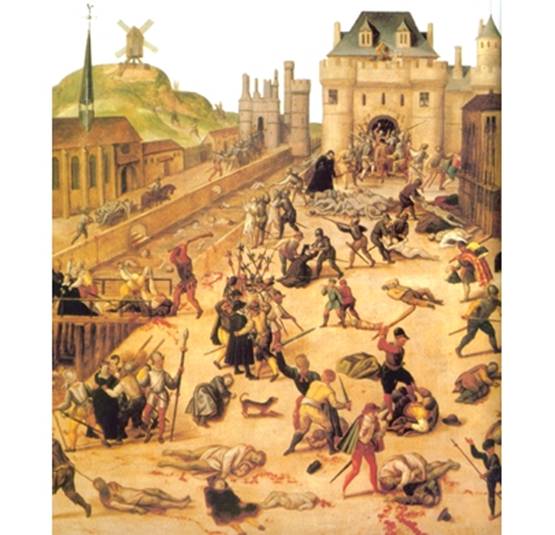 Варфоломієвська 
ніч
У 1572 році, в Парижі, під час різні на Карнавалі у Варфоломіївську Ніч було вбито близько 3000 гугенотів. Пізніше гугенотам були гарантовані релігійні, цивільні і політичні права.


1789 рік. 14 липня паризька чернь штурмувала Бастилію — символ деспотизму. Революцією керували помірковано налаштовані лідери, але згодом до влади прийшли радикальні якобінці на чолі з Робесп'єром, Дантоном і Маратом. У 1792 році вони заснували першу Республіку, фактично здійснюючи диктаторський контроль над країною. Настав час Влади Терору (1793-94 рр.), коли були введені масові страти і закриті церкви.
Революція обернулася проти своїх лідерів, страчених на гільйотині. З глибин цього хаосу з'явився Наполеон Бонапарт. Прославившись завдяки ряду блискучих перемог за кордоном, Наполеон привласнив собі найвищу владу в 1799 році.

Почалася нескінченна серія воєн, внаслідок яких Франція домоглася контролю над значною частиною Європи. Закінчилося все катастрофічною кампанією проти Росії у 1812 році, яка призвела до повалення Бонапарта і висилки його на крихітний середземноморський острів Ельба, де він у 1821 році помер. Наполеона поважають у Франції як національного героя. Він опублікував Цивільний Кодекс Законів (Закон Наполеона), який покладено в основу системи законів сучасної Франції.
Новий і новітній часи
Третя Республіка (1870) створила державу з республіканськими традиціями.

Перша світова війна — понад мільйон солдатів убитими, падіння рівня промислового виробництва. Друга світова війна. Під час війни Франція була окупована німецькими військами і не чинила опір. 6 червня 1944 союзницькі війська висадилися на берегах Нормандії і незабаром звільнили Париж.

У 1946 р. встановлена четверта (IV) республіка, яка зіткнулася з проблемами деколонізації (війна в Індокитаї, хвилювання в Тунісі, Марокко та Алжирі). Нині у Франції п'ята (V) республіка, встановлена в 1958 р. генералом де Голлем.

Після смерті Франсуа Міттерана (він помер у січні 1996 року), Президентом країни став Жак Ширак. Рішення президента про проведення ядерних випробувань на Полінезійському острові Муруроа та сусідньому атолі було визнане у самій Франції і за кордоном як образливе і незаконне.
Фізико-географічне 
положення
Франція займає західну частину Європейського материка. Завдяки своєму географічному та геополітичному розташуванню Францію нерідко називають «центральною країною Західної Європи». Франція має одночасний вихід до Атлантичного океану, Середземного моря і через Ла-Манш у Північне море та контролює головні гірські системи Західної Європи, межує з Андоррою, Бельгією, Люксембургом, Німеччиною, Швейцарією, Італією та Іспанією. За формою її територія вписується в шестикутник (французи так і називають свою країну— шестикутник).
У Франції представлені три різних типи рельєфу — високі гори, древнє плато і рівнини. Західні і північні райони Франції — рівнини і низькогір'я. В центрі і на сході — середньовисотні гори. На південному заході — Піренеї. На південному сході — Альпи (найвища вершина Франції та Західної Європи — г. Монблан, 4807 м). Інші великі гірські системи окрім цих — Центральний Французький масив, Юра, Вогези та Севенни.

Великі ріки — Сена (найдовша річка країни, 1012 км), Рона, Луара, Гаронна, Рейн (вздовж кордону з Німеччиною).
ЕГП
Країни-сусіди
2. Вихід до моря
Країни-сусіди:
Андорра
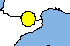 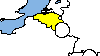 Бельгія
Люксембург
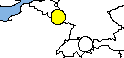 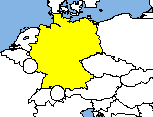 Німеччина
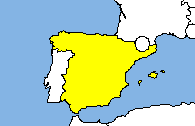 Швейцарія
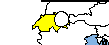 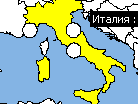 Італія
Іспанія
Вихід до моря:
Франція має одночасний 
вихід до Атлантичного океану,
 Середземного моря і через 
Ла-Манш у Північне море
Природні умови
 та ПРП
Опис природи
Оцінка ПРП
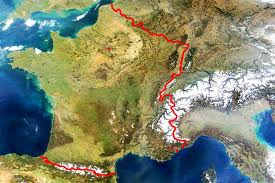 Тектоніка і рельєф. Велика частина території Франції належить до області герцинської складчастості.
Сучасна структура епігерцинської платформи складається з древніх масивів, складених складчастими комплексами верхнього докембрію, і палеозою.
Південна, Південно-Західна і Південно-Східна Франція належать до області альпійської складчастості
У Франції представлені три різних типи рельєфу - гори, плато і рівнини. Особливості будови поверхні країни є такими, що наявність кількох піднесених територій не є перешкодою для зв'язків між рівнинами. Піренеї, Альпи і Юра - гори альпійської системи. Центральний масив, Арморіканскій масив, Вогези і Арденни - зруйновані залишки древніх герцинських гір. Паризький басейн (Північно-Французька низовина), Гароннськой низовина (Аквітанський басейн) і грабен Рони і Сони - рівнини з малими амплітудами висот.
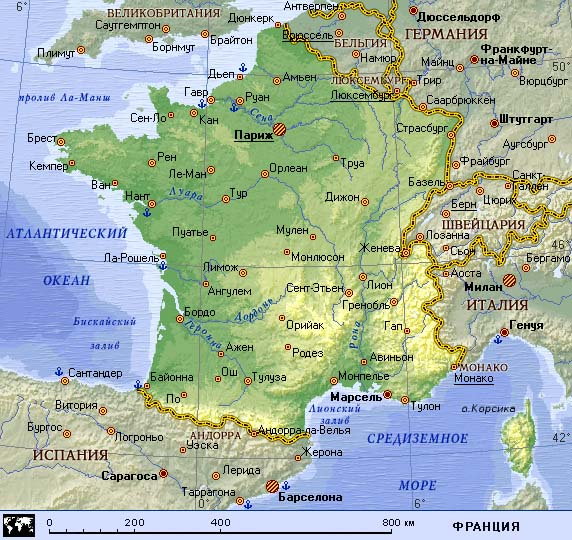 Широкий морський фасад, переважання рівнин (2/3 площі країни) і невисоких масивів, розташування потужних гірських систем на околицях країни і невисокі перевали роблять територію Франції зручною для розвитку внутрішніх і зовнішніх шляхів сполучення.
Поєднання помірних температур з достатньою кількістю опадів сприятливо для розвитку сільського господарства
Надра Франції в цілому містять значні запаси мінеральної сировини. Великі родовища залізної руди, вугілля, калійних і кам'яних солей розташовані в Ельзасі, Лотарингії. Родовища бокситів, газу, нафти - на півдні Франції, поклади урану - на Центральному Масиві, в Бретані. Проте Франція залежить від імпорту руд багатьох кольорових металів, нафти, газу.
Грунти Франції родючі - бурі лісові, перегній-но-карбонатні, в цілому сприятливі для сільськогосподарського використання.
Ліси займають 27% площі Франції. Це третє місце серед країн ЄС, після Швеції та Фінляндії. Французькі лісу дають 55 млн. м3 щорічно деревини. Охоронювані території займають 7% площі країни.
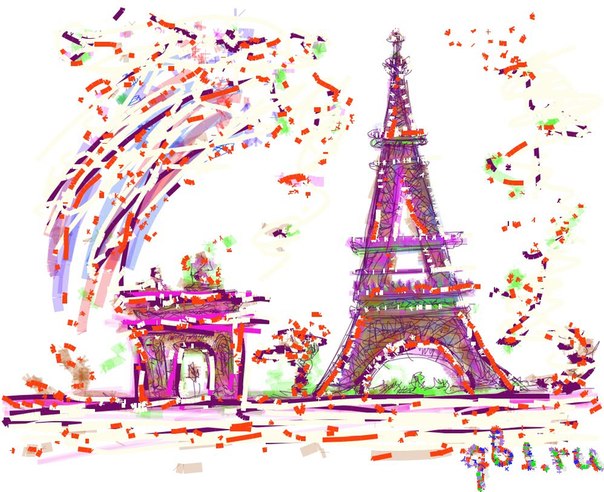 Франція - країна туризму. Вона володіє різноманітними рекреаційними ресурсами. Щорічно її відвідують більше 50,6 млн. туристів. Країна має від туризму великі валютні надходження - 19,7 млрд. дол США в рік.
Населення
Населення Франції налічує близько 65 млн чол. На території континентальної Франції проживає 60 876 136 осіб. За чисельністю населення Франція займає 20-е місце серед 192 держав - членів ООН.
Щільність населення у Франції 108 осіб на 1 км². За цим показником Франція посідає 14-е місце серед країн Євросоюзу. Однак, так як майже дві третини території Франції зайняті лугами, горами і лісами, на решті території щільність досягає 289 осіб на 1 км².
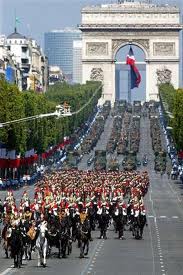 Офіційною мовою Французької Республіки є французька (відповідно до статті 2 французької конституції), і уряд зобов'язаний за законом використовувати переважно французьку мову. Крім того, уряд вимагає, щоб комерційні оголошення та реклама були доступні французькою мовою (хоча не забороняє використання поряд з ним і інших мов), однак не вимагає використання французької мови в некомерційних публікаціях.
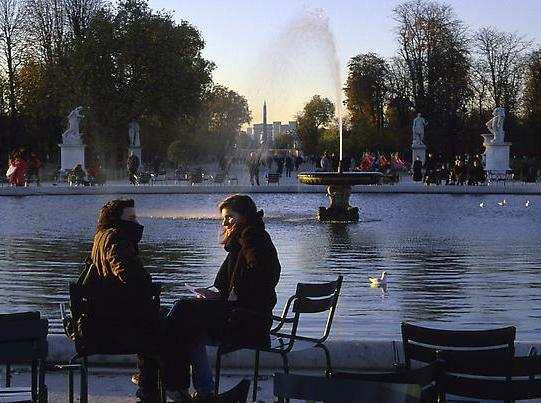 Демографічна ситуація

Демографічні показники населення Франції однотипні з іншими розвиненими країнами. Відтворення населення у Франції характеризується дуже поганою  демографічною ситуацією. Специфічним є те, що низький природний приріст унаслідок парцеляризації сільського господарства став реальністю тут ще в XIX ст. Певний час відбувалось природне скорочення населення, однак ця тенденція була сповільнена за рахунок інтенсивної демографічної політики, спрямованої на заохочення народжуваності, а також завдяки імміграції до країни.
Урбанізація
На розміщення населення у Франції найбільший вплив надає урбанізація, рівень якої тут дуже високий - 78% французів проживають у містах. Характерна риса урбанізації Франції - дуже висока концентрація населення у великих містах і міських агломераціях: Великий Париж - 8,5 млн. чоловік, майже 20% населення країни; Ліон, Марсель - понад 1 млн. чоловік, Тулуза, Ніцца, Страсбург, Нант, Бордо, Сент-Етьєн. Однак в останні 2 - 3 десятиліття зростання найбільших міст сповільнився або навіть припинився.
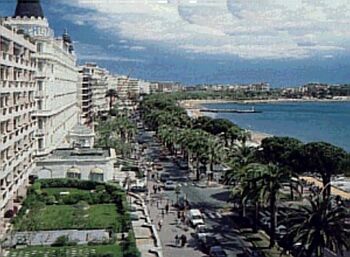 З центральних частин міст населення стало мігрувати до передмість, міста - супутники. Це явище отримало назву субурбанізації. За чисельністю переважають малі і середні міста, а в сільській місцевості — хутори і невеликі села. Такий тип розселення спричиняє маятникові міграції.
Так, 80 % працюючих на автомобільному заводі компанії «Пежо» в маленькому містечку Сошо проживають у навколишніх поселеннях. Така ж картина на металургійному комбінаті в Дюнкерку. Міста Франції, як правило, старовинні і багаті на історичні та архітектурні пам'ятки. Основний їх каркас виник Ще за часів Стародавнього Риму.
Статево-вікова 
структура населення
0-14 років: 18,6% (чоловіче населення 6,125,629 чол.; Жіноче населення 5,838,925 чол.); 
15-64 років: 65% (чоловіче населення 20,963,124 чол.; Жіноче населення 20,929,280 чол.); 
65 років і старше: 16,4% (чоловіче населення 4,403,248.; Жіноче населення 6,155,767 чол.) Все населення - 39,4 року; 
Чоловіки - 38 років; 
Жінки - 40,9 років (2008 р.) 
Співвідношення кількості чоловіків і жінок: все населення - 0.956 (2007 р.)
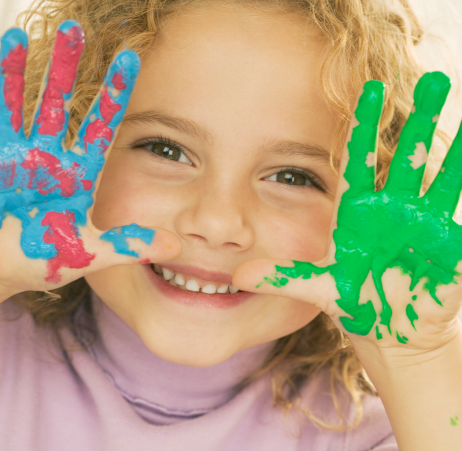 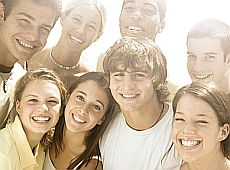 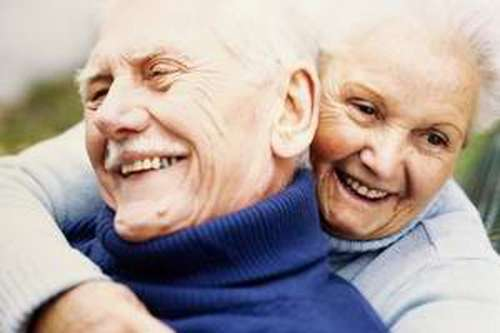 Понад 85 % населення — французи - нащадки кельтських племен (галлів), які були завойовані і романізовані Стародавнім Римом. Крім власне французів, на окраїнах невеликими групами живуть корсиканці, каталонці, баски, бретонці, фламандці, ельзасці, які є місцевими етнічними групами або за своїм походженням і мовою близькі до сусідніх народів.
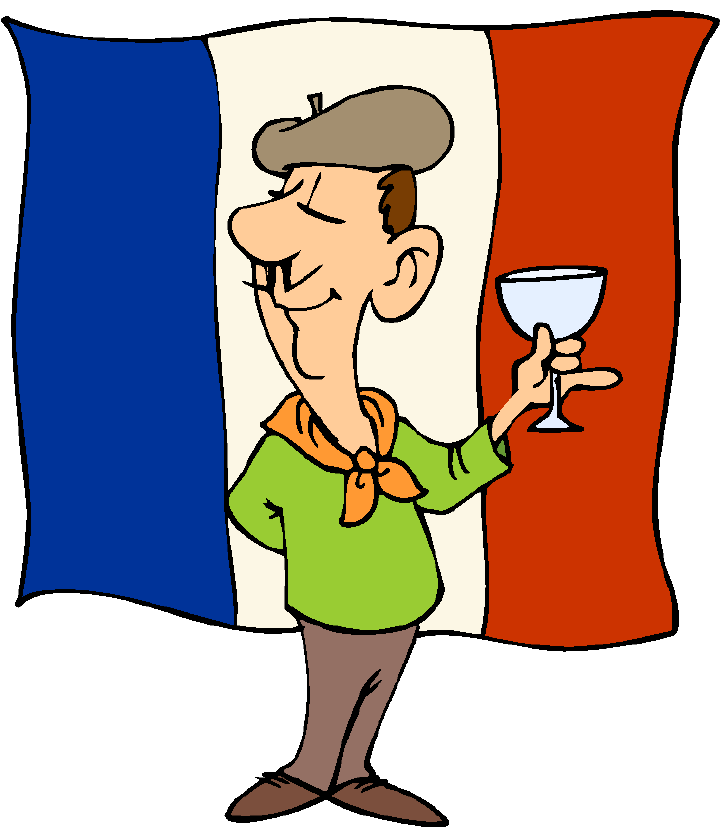 Релігія
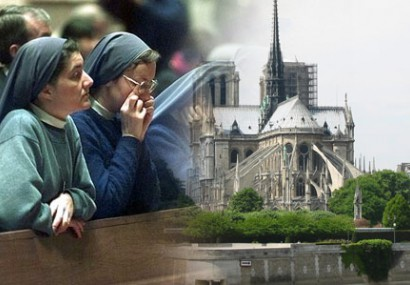 Згідно з опитуванням, проведеним у січні 2007 року, 51% французів вважають себе католиками, 31% визначають себе як агностики чи атеїсти, 10% заявили, що належать до інших релігійних течій чи не мають думки з цього приводу, 4% - мусульмани, 3% - протестанти, 1% - іудеї. За даними Le Monde, у Франції 5 мільйонів чоловік симпатизує буддизму, але практикують цю релігію близько 600 000 чоловік, з них 65% - дзен-буддизм. За деякими даними, нараховується біля 400 тис. православних.
Культура
У Франції зосереджена величезна кількість визначних пам'яток , практично кожне місто, а іноді і невеликі села, є сьогодення музеєм історії і культури.
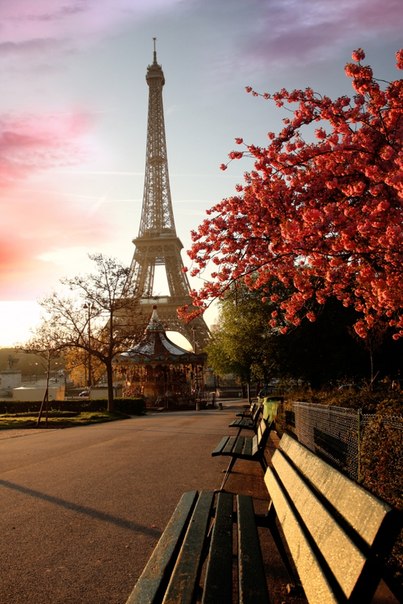 Париж по праву вважається одним з красивих міст миру. Такої кількості прекрасних палаців, музеїв, пам'ятників немає, напевно, більше ні в одному іншому місті. Це місто зберегло і прикмети далекого минулого, і романтизм новітнього часу. Тут є все для театралів, меломанів, цінителів живопиши, для гурманів, любителів всіляких розваг і ділових людей.
Тріумфальна арка - арка, побудована Наполеоном I на честь своєї могутньої армії.
Собор Паризької Богоматері - собор, будівництво якого продовжувалося 185 років. Здійснений по своїх архітектурних пропорціях, собор є перлиною готичної архітектури.
Версаль - колишня резиденція французьких королів - символ сили королівства Франції .
Лувр - один із старих, а також найбільш багатих музеїв миру. З моменту своєї споруди Лувр був спочатку фортецею, в'язницею, пізніше став резиденцією французьких королів, потім академією, і, нарешті, став музеєм в 1793 році. У каталозі Лувру близько 400 тисяч експонатів (у їх числі "Джоконда" Леонардо да Вінчі і прославлена Венера Мілосськая).
Паризька Опера-гарнье - побудована в 1875 році, вона є найбільшим театром опери в світі.
Загальна характеристика 
господарства
Після другої світової війни в економіці Франції сталися великі зміни значною мірою завдяки цілеспрямованій державній політиці.
У 60—70-х роках за темпами економічного розвитку Францію випереджала тільки Японія. Господарство було модернізоване на новій технічній основі, його структура стала сучасною, а конкурентоспроможність високою. У Західній Європі промисловість Франції поступається лише німецькій. Франція є піонером у розвитку швидкісних транспортних систем.
В економіці Франції держава відіграє більшу роль, ніж в інших розвинених країнах. Під її контролем перебувають банки і страхові компанії, енергетика (вугільна, газова і електроенергетична галузі), залізничний транспорт, великі підприємства, наукові дослідження в атомній та аерокосмічній промисловості. Держава визначає пріоритетні напрямки і планує їх розвиток.
Країна є великим експортером як промислової, так і сільськогосподарської продукції. Процвітає туристичний бізнес. У зовнішньоекономічних стосунках головними партнерами Франції завжди були країни Західної Європи. Зараз 3/5 її торгового обігу припадає на країни ЄС. Серед інших значна частка Швейцарії, США, Японії та Алжиру. Найбільшим торговим партнером Франції є Німеччина. Частка Франції в зовнішньому торговому обігу України в 1995 р. становила 0,5%.
У Франції розвинені всі галузі господарства. Частка зайнятих у сільському господарстві і рибальстві становить 6% і вони створюють 4% ВНП, у промисловості й будівництві, відповідно, 28% і 28%, у нематеріальних галузях — 66% і 68%.
Промисловість
Франція - економічно високорозвинена країна. Широкий розвиток отримали такі прогресивні галузі промисловості, як нафтопереробна, хімічна, машинобудівна, електротехнічна та електронна, виробництво будівельних матеріалів. 

Ряд галузей завоювали міжнародне визнання: ядерна енергетика, інформатика, ракетобудування.
Головними промисловими районами Франції традиційно були Париж, Північ і Схід. Роль Парижа залишається так само високою, в структурі його промисловості основну роль відіграють нові наукоємні галузі. Північ і Схід з їх вугільно-металургійною і текстильною спеціалізацією, які колись процвітали, зараз стали депресивними районами. Значення їх різко зменшилось. Одночасно швидко зростає роль південних і західних районів.
Машинобудування є провідною галуззю промисловості Франції як стосовно питомої ваги зайнятих (38%), так і за обсягами валової продукції. Загалом підприємства машинобудування розміщені у районі Великого Парижа, Півночі Франції та Ліоні. Домінуючою галуззю машинобудування є його транспортна підгалузь, а особливо автомобільна промисловість. Автомобільна промисловість у Франції відрізняється дуже високим ступенем монополізації.
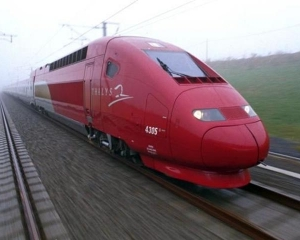 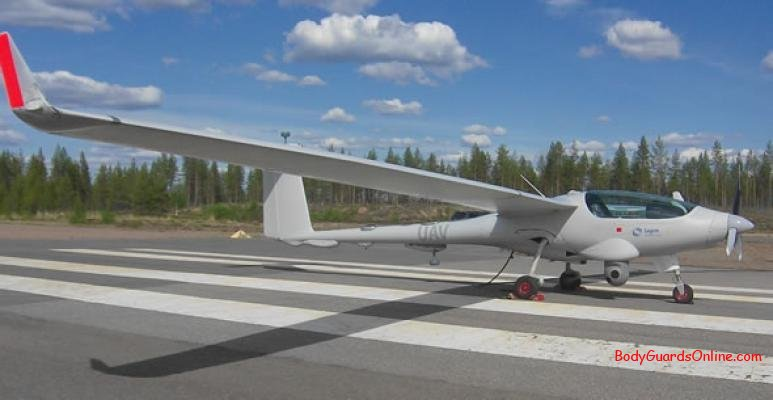 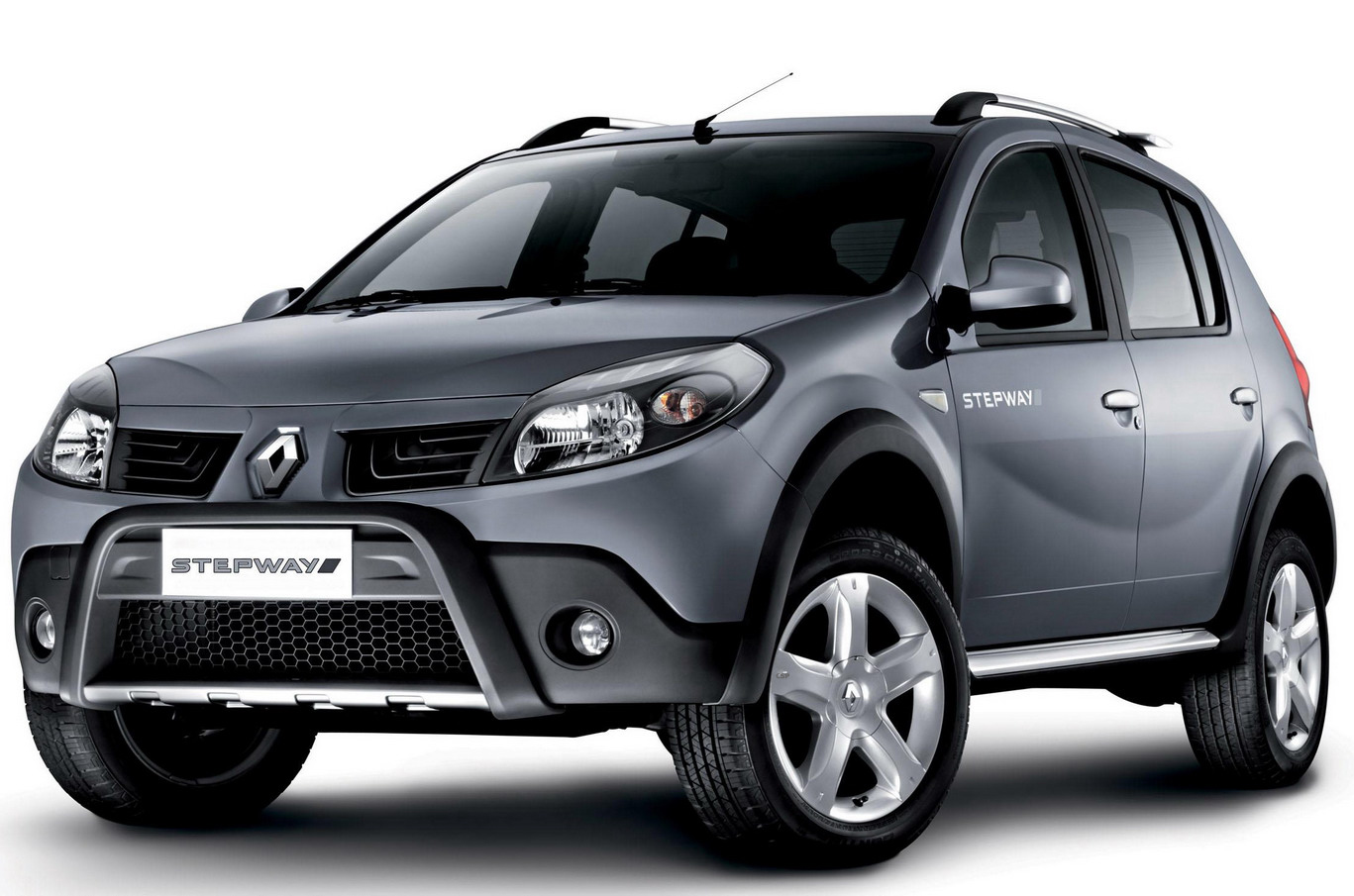 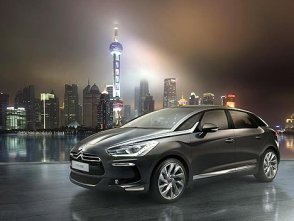 Cільське господарство
Франція є найбільшим виробником сільськогосподарської продукції в Західній Європі та одним з найбільших її експортерів у світі.

Загальний високий рівень розвитку країни також позитивно позначився на сільськогосподарському виробництві — воно належить до інтенсивних і високопродуктивних.
Франція займає 1-е місце у Західній Європі за виробництвом основних видів продовольства та 2-е - з виробництва м'яса, картоплі та винограду.
Рослинництво
Тваринництво
30%
70%
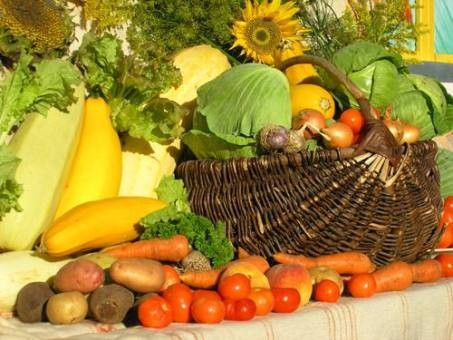 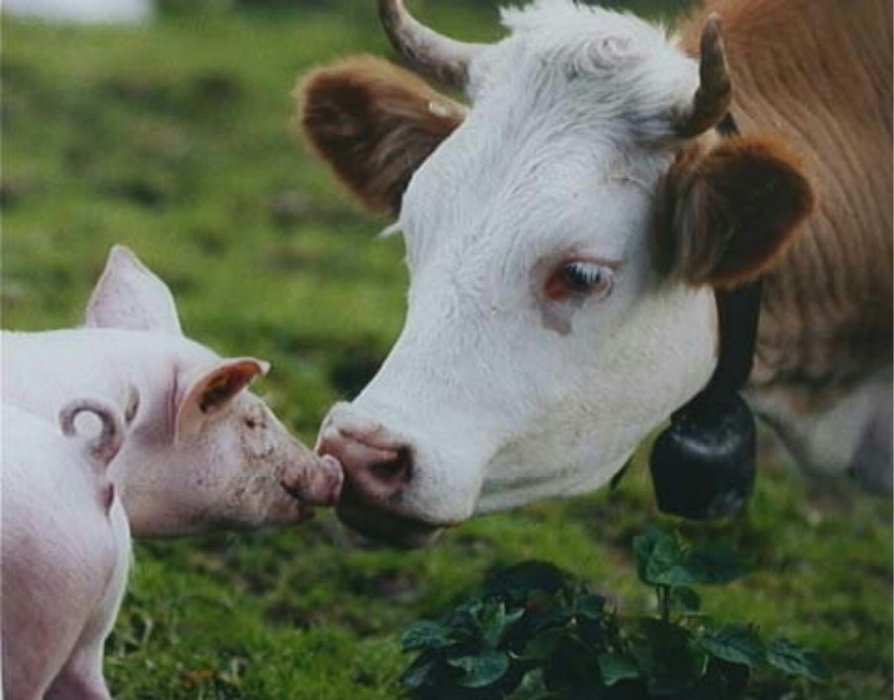 У сільському господарстві працює 1,2 млн чол., середній розмір ферм становить 28 га. В цілому переважають малі та дрібні господарства - до 20 га. В умовах посилення конкуренції з боку інших країн ЄС та країн, що розвиваються, все більшого значення набувають великі господарства, що користуються підтримкою держави (проводиться субсидування фермерів). У виробництві кращі показники характерні для Північної Франції, гірші — для південних районів.
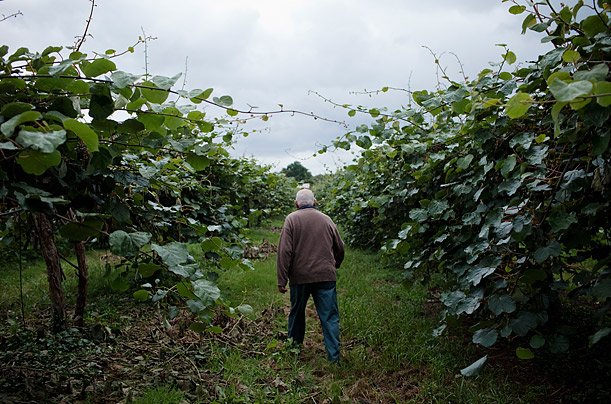 Рослинництво дає 1/3 вартості продукції. Вирощують зернові, картоплю, цукрові буряки, олійні (рапс, соняшник). Щорічні збори зерна досягай 60 млн т, половина йде на експорт (друге місце в світі після США).
Важливу роль відіграє виноградарство. За збором винограду, виробництвом і експортом вина, споживанням його на душу населення Франція займає друге місце в світі, лише трохи поступаючись Італії.
Франція є найбільшим виробником і експортером цукру в Західній Європі. Вирощують різноманітні овочі, фрукти і квіти, в тому числі для виготовлення парфумів, хміль, тютюн. Серед фруктів найпоширеніші яблука, переважна частина врожаю переробляється на сидр. Бретань і Нормандія знамениті своїми яблуневими насадженнями - за збором яблук Франція посідає 1-е місце в Європі. Цитрусових і оливок мало, бо зона субтропіків у Франції, порівняно з Італією та Іспанією, незначна.
Тваринництво дає біля 70% вартості продукції сільського господарства. У структурі тваринництва переважає м'ясо-молочне тваринничтво, свинарство і вівчарство. Основним традиційно є розведення великої рогатої худоби. Спеціалізовані свинарство і птахівництво стали розвиватися порівняно недавно. М'яса виробляють по 110 кг на кожного жителя, дуже значним є також виробництво молока. Французькі сировари виготовляють 400 сортів сиру. М'яса вивозиться мало, хоча останнім часом Франція стала важливим постачальником худоби і птиці на ринки країн ЄС. Як експортер твердих сирів країна посідає високе місце в світі.
Райони розведення великої рогатої худоби можна поділити на дві групи. Перша охоплює низько- і середньовисокі території на сході й півдні — Арденни, Воґези, Юра, Центральний масив і передгір'я Піренеїв, друга — це низинні території, які оточують басейни Сени і Луари з півночі.
Транспорт
Франція має одну з найрозвинутіших транспортних систем у Європі і є піонером у виготовленні й застосуванні надшвидкісних засобів транспорту. На лінії Париж — Ліон завдовжки 425 км уперше в світі почав курсувати поїзд зі швидкістю 270 км/год (зараз уже 400 км/год). Вперше розпочалися тут і рейси пасажирського надзвукового літака «Конкорд».
Центром транспортної системи Франції є Париж. Він зв'язаний водною артерією Сени з морем. Ділянка Сени між Парижем і Гавром завдовжки 374 км має щорічний вантажообіг до 50 млн т. 
У Франції експлуатуються 21 млн легкових і понад 3 млн вантажних автомашин. Третина залізниць електрифікована. Великий повітряний і морський флот з'єднує країну з усіма континентами. Авіакомпанія «Ер Франс» — серед провідних у світі. Найтіснішими є зв'язки з розвиненими країнами і колишніми французькими колоніями. Головними портами є Гавр — Руан і Марсель — Фос.
Транспортна система Франції тісно пов'язана з транспортними системами сусідніх країн. Найнапруженішими напрямками є Париж — Брюссель і Париж — Франкфурт.
Зовнішньоекономічна діяльність Франції
Країна є великим експортером як промислової, так і сільськогосподарської продукції. За обсягом експорту й імпорту Франція займає четверте місце у світі після США, Німеччини і Японії. 

Процвітає туристичний бізнес. Однією з найважливіших форм економічних зв'язків Франції із зарубіжними країнами є вивіз капіталу у формі інвестицій, обсяг яких на 20% перевищує обсяг зарубіжних інвестувань у французьку економіку. Основними іноземними інвесторами в економіку Франції виступають США та країни ЄС.

Загалом у зовнішньоекономічних стосунках головними партнерами Франції завжди були країни Західної Європи. Зараз 3/5 її торгового обігу припадає на країни ЄС. Серед інших значна частка Швейцарії, США, Японії та Алжиру. Найбільшим торговим партнером Франції є Німеччина.

У структурі експорту домінує продукція хімічної промисловості - 27%, устаткування - 25%, автомобілі - 15%, сільськогосподарські товари і продовольство - до 20%, інші споживчі товари - 15%. У імпорті переважає промислова сировина - до 30%, промислове устаткування - 25%, споживчі товари - біля 17%, продукція транспортного машинобудування, зокрема автомобілі - 10%, паливно-енергетичні ресурси - біля 10%.
Регіональний поділ
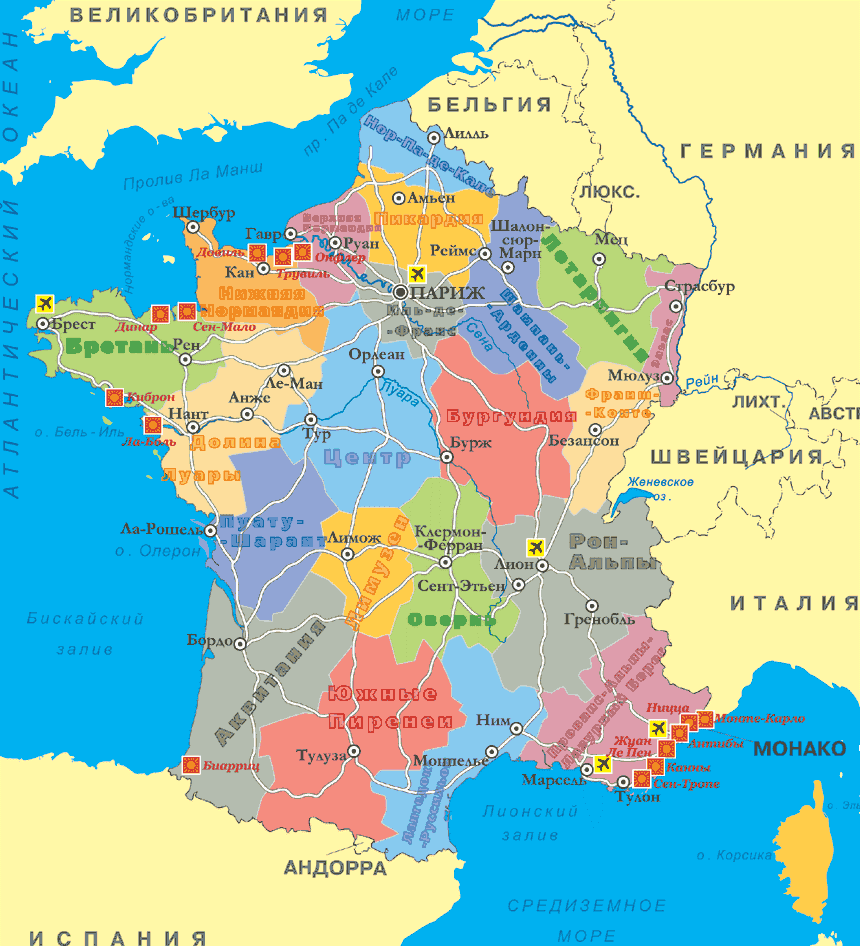 Найбільші міста
населення
Місто               Область
2 125 246
1.ПАРИЖ 	    Іль-де-Франс
2.Марсель            Прованс - Альпи-Лазурний
                              берег
МІСТА З НАСЕЛЕННЯМ ПОНАД 50 ТИС. МЕШКАНЦІВ(перепис 1999 р)
798 430
445 452
3.Ліон                Рона - Альпи
390 350
4.Тулуза             Південь - Піренеї
5.Ніцца                 Прованс -Альпи-    				Лазурний берег
342 738
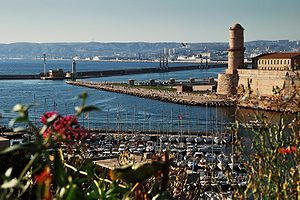 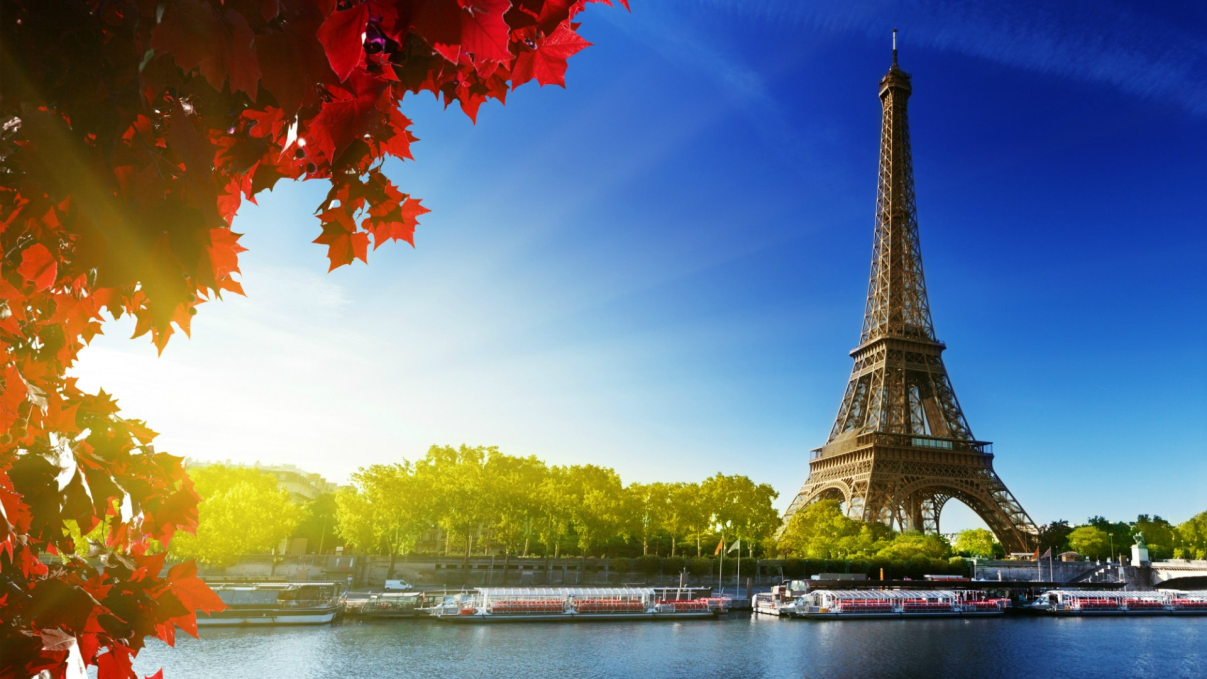 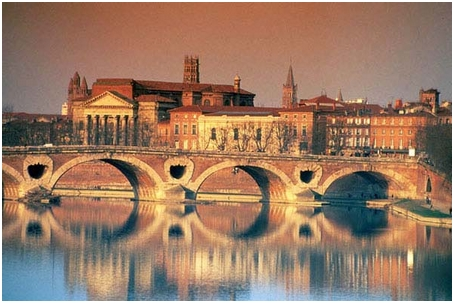 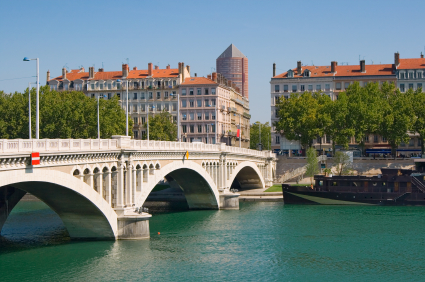 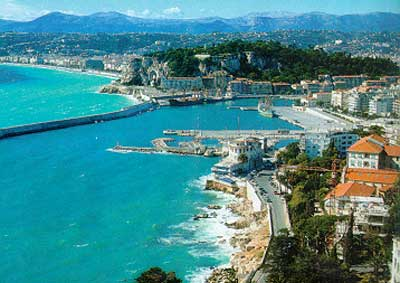 2013 рік
Дружбівська ЗОШ 
І-ІІІ ступенів
Виконала: учениця 10 класу
Мацьопа Оксана